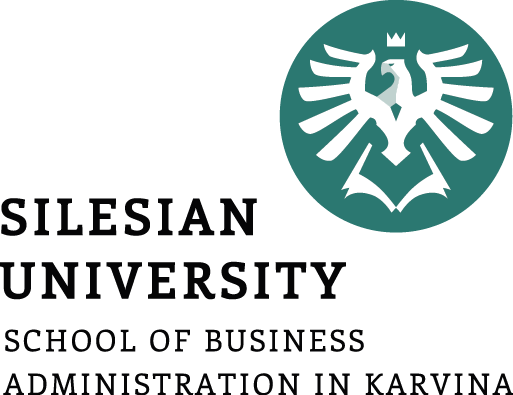 Cizojazyčná příprava AJ 2
Business costs – cutting costs - negotiating
Janusz Karpeta
Cizojazyčná příprava 2
Outline of the presentation
Vocabulary 
Grammar 
Future forms, first conditional, time expressions 1 
Business costs – cutting costs – negotiating
Vocabulary
Keywords in business costs – cutting costs - negotiating:

Alternatives – náhradní plán, jiné možnosti
Bargain – smlouvat, dohadovat se 
Bottom line – nejnižší přijatelná hranice
Compensate – nahradit 
Comply – vyhovět 
Concession – ústupek 
Comply – vyhovět, splint
Consensus - dohoda 
Counter proposal – protinabídka 
Demands – požadavky
Deadlock – mrtvý bod 
Entitled to – mít právo na
High ball – vysoký požadavek
Mutual - vzájemný 
Pressure – tlak
Resolve - vyřešit
Yield – ustoupit
Grammar – future forms, first conditional, time expressions 1
Expressions for future forms in English

There many different ways of expressing the future in English: 

WILL - speakers talk about the future, mostly generally without any previous plans or intentions or at the time of speaking: e.g. I think I will buy it..., We will have lunch.

GOING TO - speakers express their intentions or predictions: e.g. I am going to buy a gift…, Be carefull, you are going to spill that coffeee.

PRESENT CONTINUOUS – speakers express their arrangments: e.g. I am leaving for another country. 

PRESENT SIMPLE – speakers talk about timetabled events: e.g. The train leaves at 1 o’clock.
Grammar – future forms, first conditional, time expressions 1
First conditional in English

We use the first conditional when we talk about the future situations we believe are real or possible: 

e.g. If it doesn’t rain tomorrow, we’ll go to the beach. 

In the first conditional sentences, the structure is usually:

IF + PRESENT SIMPLE / WILL + INFINITIVE 

e.g. If you lower the price, we will buy your product.
Grammar – future forms, first conditional, time expressions 1
There are many time expressions in English, however they must be used only with the present simple:

e.g. WHEN, UNLESS, AS LONG AS, AS SOON AS, IN CASE:

e.g. When I am at home, I will have a shower..., I don’t want to stay abroad unless I get a well paid job..., I’ll leave as soon as the meeting is over…, I will give the key in case I am not at home…, You can go to the party, as long as you back by midnight.
Business costs – cutting costs - negotiating
1. Negotiation preparation 

As in any other communication negotiating involves preparation as well as research. 

Each party must define the goals while anticipating the goals of the opposition.

Each party should come with different alternatives to their objectives. 

There are some typical questions we need to know how to answer first:

E.g. What is my main objective?, What are all of the alternatives I can think of?, What will my opponent's counter proposal likely consist of?, What is my bottom-line?, What is my bargaining power compared to my opponent's? etc.
Business costs – cutting costs - negotiating
2.  Negotiation process 

Always try to negotiate for at least 15 minutes. 
Always offer to let the other party speak first.
Always respect and listen to what your opponent has to say.
Acknowledge what the other party says.
Pay attention to your own and your counterpartner's body language.

Here are some typical expressions to show understanding or agreement in English:
e.g. I agree with you on that point., That's a fair suggestion., So what you're saying is that you..., I think we can both agree that..., I don't see any problem with/harm in that.
Here are some typical expressions to show objection or disagreement in English:
e.g. I understand where you're coming from; however,..., I'm prepared to compromise, but..., If you look at it from my point of view..., I'm afraid I had something different in mind., That's not exactly how I look at it., I'd have to disagree with you there, Is that your best offer?
Business costs – cutting costs - negotiating
2.  Negotiation settlement 

There are a number of signals that indicate that negotiations are coming to a close.
This may not always mean that an agreement has been reached. 
In many cases, there are many rounds of negotiations. 
The preliminary round may uncover the major issues, while subsequent rounds may be needed to discuss and resolve them.
In the end, one party may use different tactics to win some more points for the team.
Be careful with your team as not to fall for some of them – e.g. walking out of the room, take it or leave it, giving an ultimatum etc.

Here are some typical expressions to use in closing:
e.g. It sounds like we've found some common ground., Let's leave it this way for now., I think we both agree to these terms., I'm satisfied with this decision., I think we should get this in writing., Would you be willing to sign a contract right now?.
Conclusion
Keywords in Business costs – cutting costs – negotiating   

Grammar – future forms, first conditional, time expressions

Business costs – cutting costs – negotiating